A Novel Approach For The Evaluation Of Facial Asymmetry Of Unilateral Cleft Lip And Palate Patients (UCLP).
Dhelal  Al-Rudainy, 

Xiangyang Ju, Felicity Mehendale,  Ashraf Ayoub

Glasgow University, Lothian Health Board
Aim:
to assess the impact of primary lip surgery, in UCLP, on facial asymmetry using a generic facial mesh.
To measure surgical improvement.
To identify residual asymmetries.
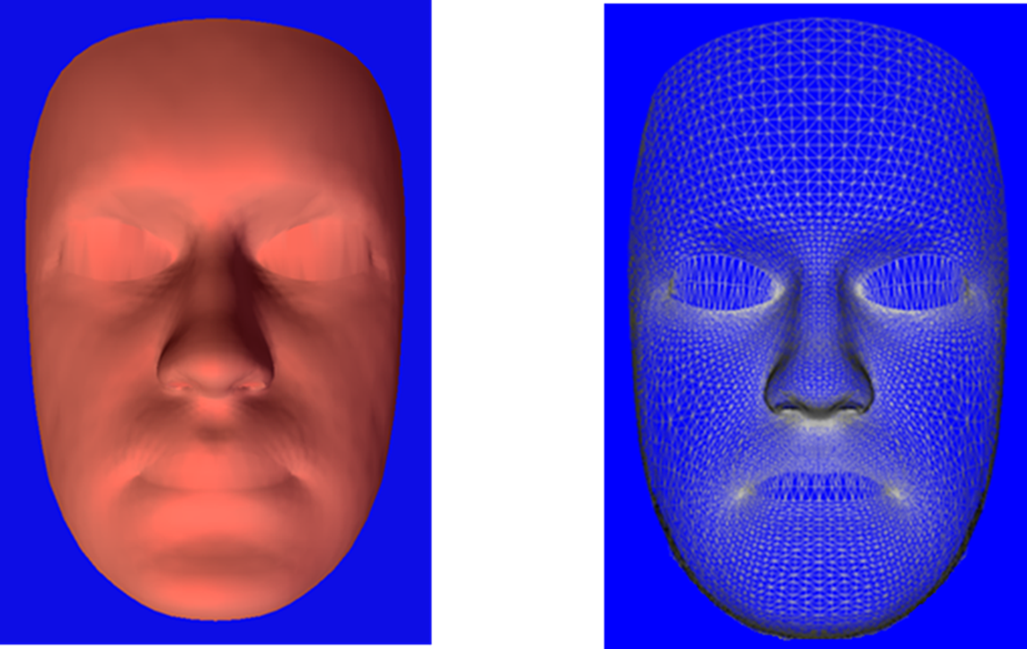 Generic mesh
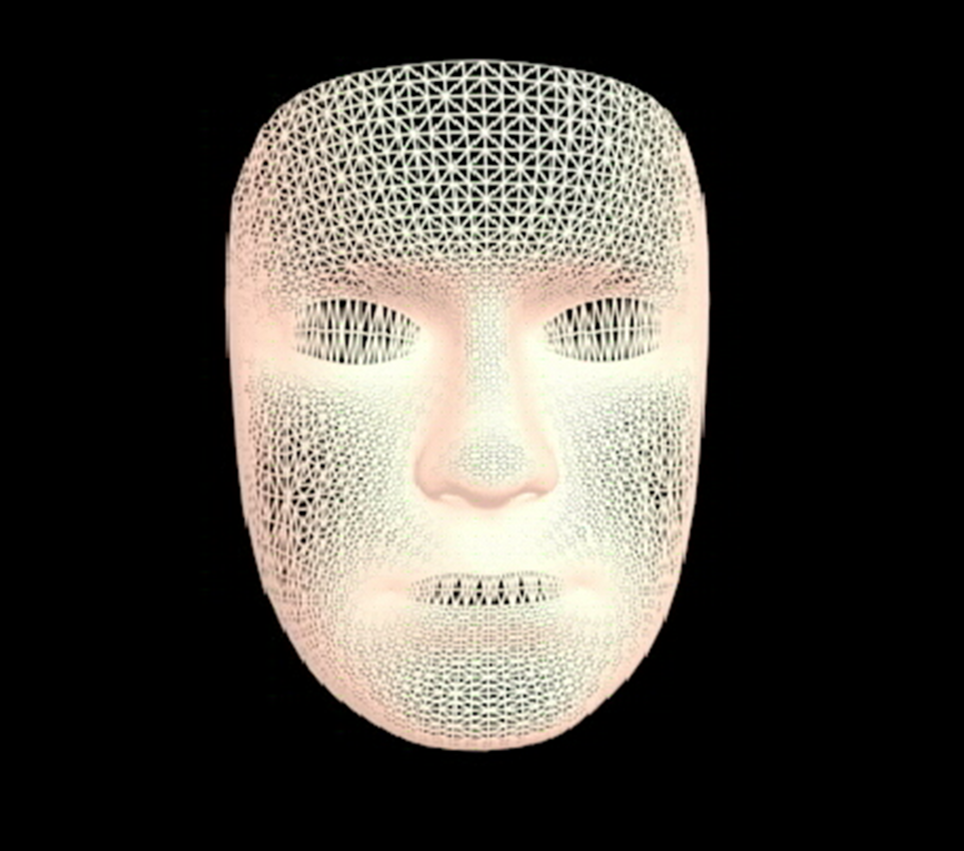 Study sample:
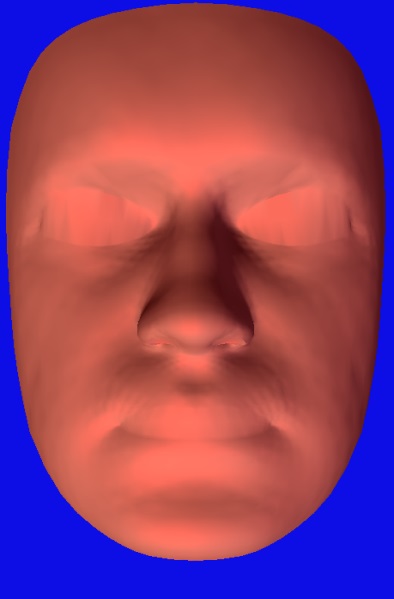 A: Generic mesh
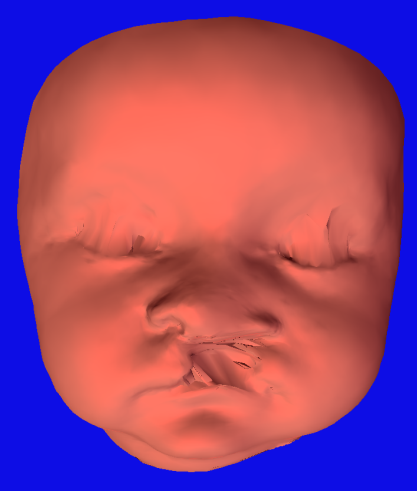 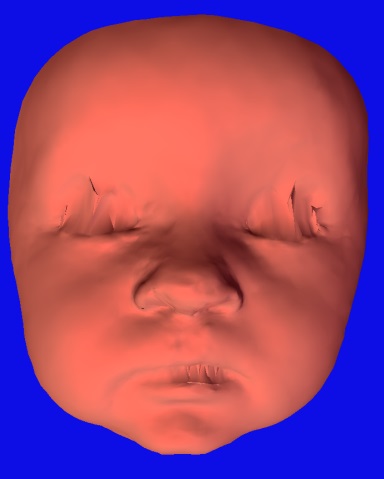 C: Post-operative conformed mesh
B: Pre-operative conformed mesh
The Generic mesh (A) was conformed on the Pre-operative facial model (B) and the post-operative facial model (C).
Results
Average asymmetry at rest
Average asymmetry at maximum smile
The average distances between the corresponding points of the original and their mirror images preoperatively
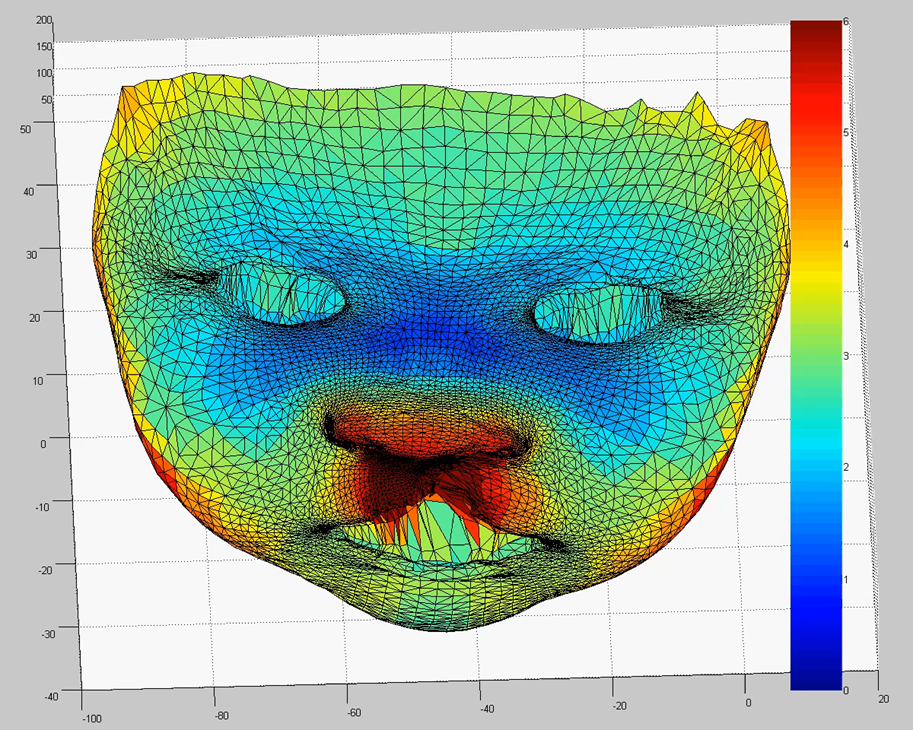 Average asymmetry at rest
Average asymmetry at maximum smile
Average mediolateral asymmetry preoperatively.
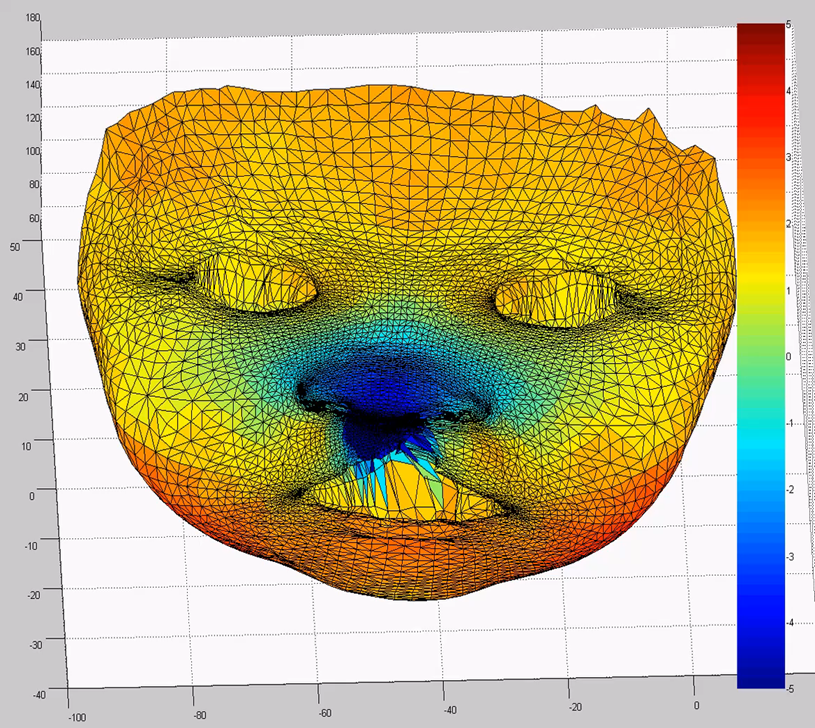 Average asymmetry at rest
Average asymmetry at maximum smile
Average vertical asymmetry preoperatively.
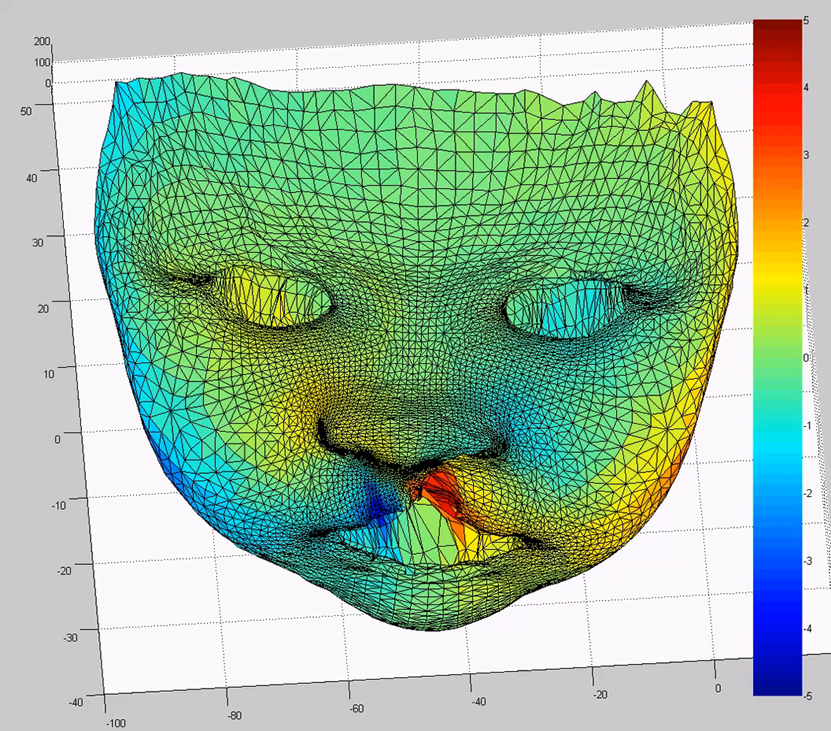 Average asymmetry at rest
Average asymmetry at maximum smile
Average anteroposterior asymmetry preoperatively.
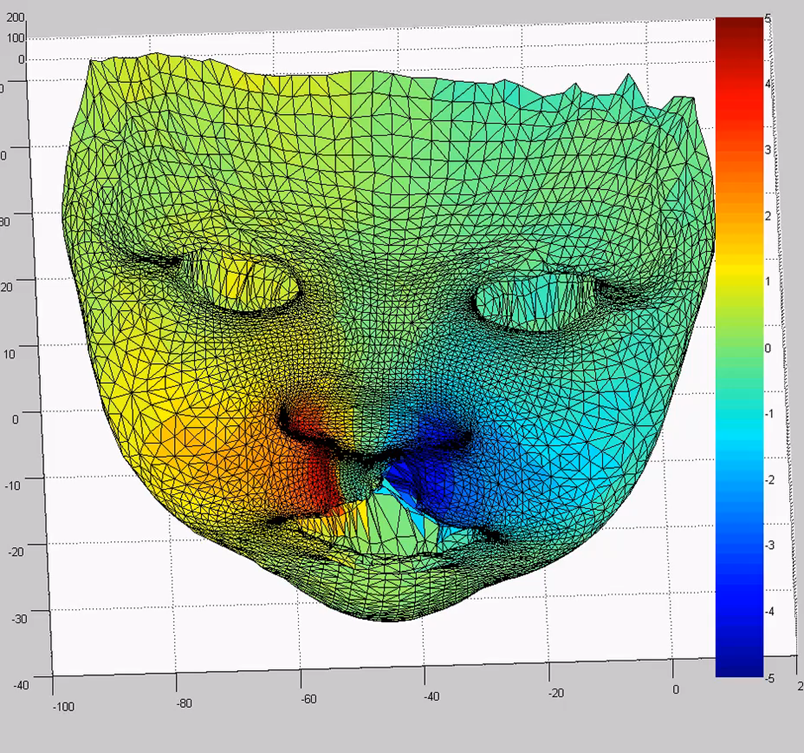 Average asymmetry at rest
Average asymmetry at maximum smile
The average distances between the corresponding points of the original and their mirror images postoperatively
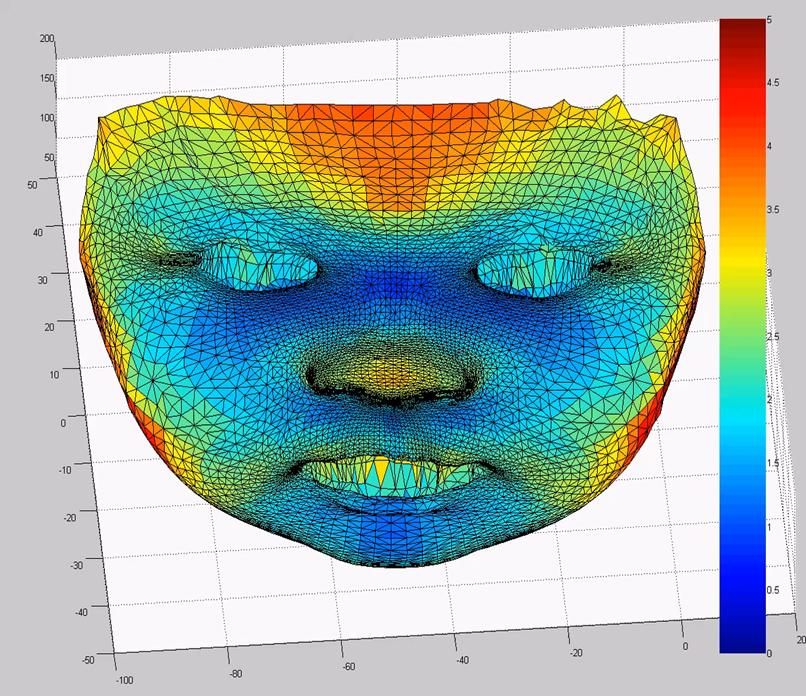 Average asymmetry at rest
Average asymmetry at maximum smile
Average mediolateral asymmetry postoperatively.
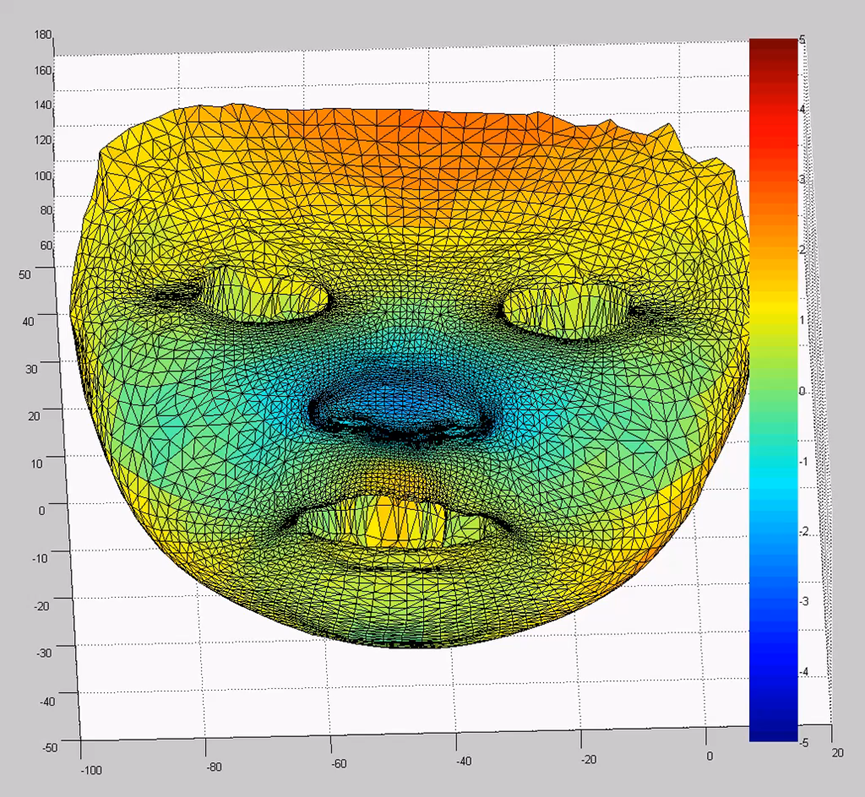 Average asymmetry at rest
Average asymmetry at maximum smile
Average vertical asymmetry postoperatively.
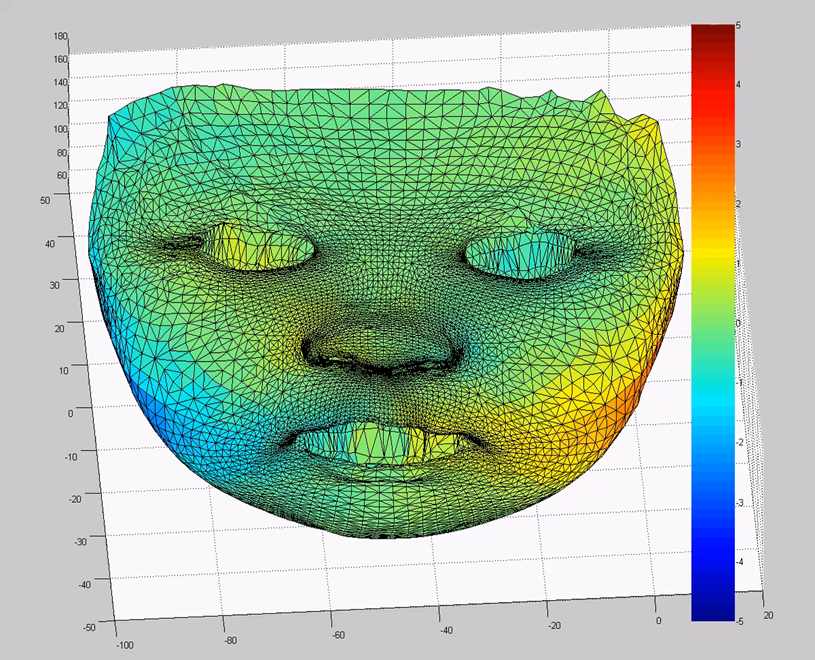 Average asymmetry at rest
Average asymmetry at maximum smile
Average anteroposterior asymmetry postoperatively.
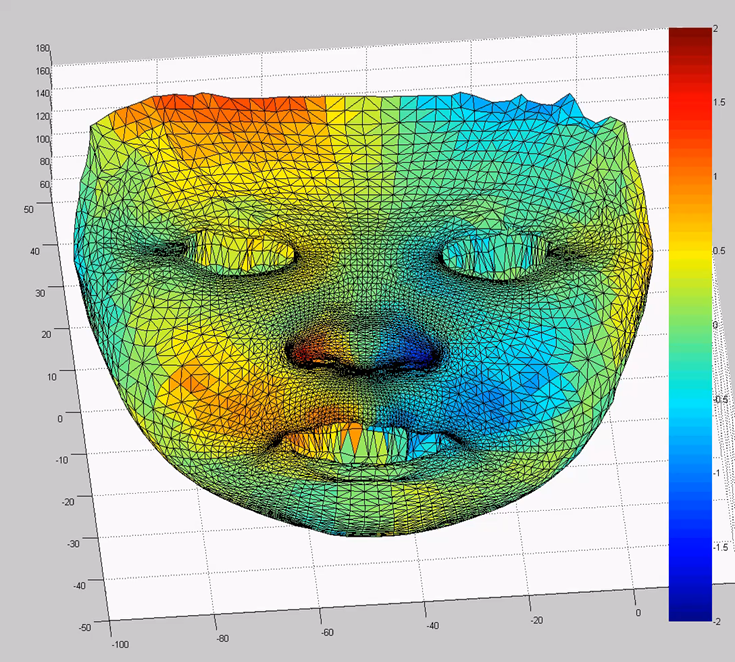 Average asymmetry at rest
Average asymmetry at maximum smile
Conclusions:
Primary lip surgery of unilateral cleft lip improved facial symmetry
Facial asymmetry could be identified vertically, horizontally and mediolaterally. 
The conformed generic mesh is a reliable and innovative tool for comprehensive facial analysis.
?
Would facial growth accentuate or reduce facial symmetry of UCLP?
Thank you